ICG Sensor
Group 17
Daniel Arfstrom, Tuyen Do, Chris McCord, Stephen Wilkes
Sponsor: Dr. Thomas Looke (Anesthesiologist/EE)
Indocyanine Green
Medical Dye used for its fluorescent properties.
Comes in powdered form, mixed with water to create an injectable dye.
SPY Elite System( SPYE)
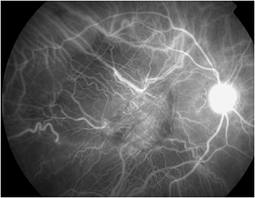 Used during surgeries, typically to pinpoint areas with little to no blood flow
Room must be darkened to filter out external light
Extremely costly
Specific to only certain surgeries
Only usable in operating room
Goals and Objectives
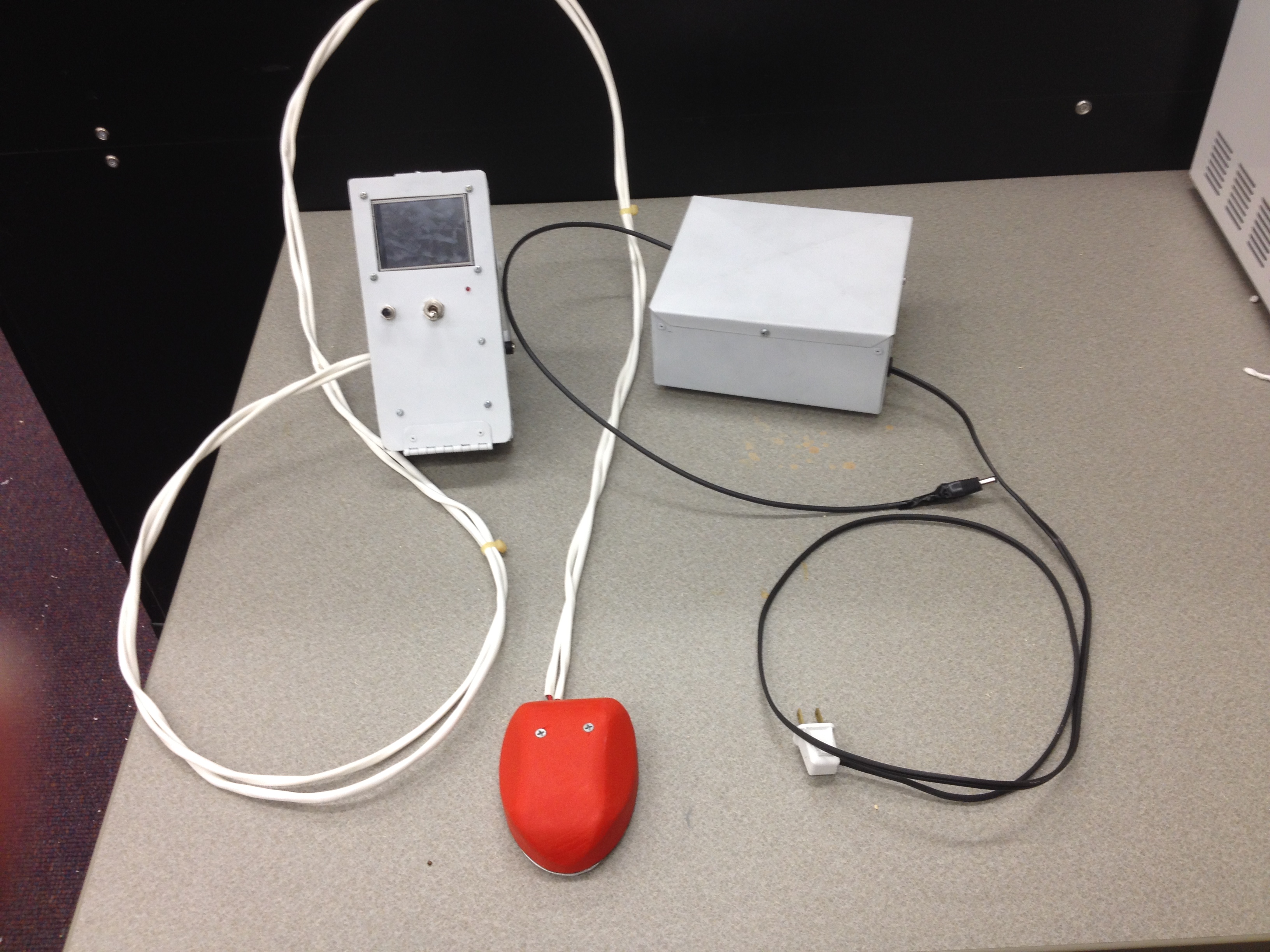 Safe
Compact
Easy to use
Easily read output
What is the Purpose of the Final Product?
“There are two uses that I have in mind for this device.	1.  The steady state value of fluorescence (shortly after injection prior to the dye being metabolized) should give an indicator of dye concentration which can be used to calculate blood volume.	2.  The dynamic response, plot of fluorescence vs. time, is related to cardiac output.So we should have an indicator of both blood volume and cardiac output with this dye fluorescence time plot.”-Dr. Looke
System I/O
ICG Sensor Block Diagram
5V
Emitter
Near Infrared Light
Battery
Touchscreen LCD
Button Presses
Indocyanine Green
Data points
PSU
MCU
Collector
Fluorescence
Analog signal
Properties of ICG
Indocyanine Green possesses useful optical properties.
Absorbs light of a specific range of frequencies, steps it down in energy, and re-releases it (as fluorescence).
ICG's emission frequency is altered slightly in blood plasma, as it binds to proteins.
Ideal measure wavelength ~830 nm.
Properties of ICG
Process called "Quenching" makes fluorescence decrease with concentration after a certain concentration is reached.
Our measurable range then is from 8 to 100 micrograms per milliliter (before quenching takes effect).
Photodiode Substrate Choices
Silicon photodiodes have an optimal wavelength range around 830 nm and are more cost effective.
Si Photodiode Choices
Si Photodiode Selection
Filter Choices
The same manufacturer had a line of 10 nm FWHM bandpass filters with 1 inch diameter
Shown left is the transmission graph of the selected 830nm-centered bandpass filter.
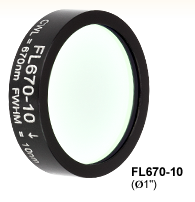 Sensing Range
Emitter Selection
Simply needed excitation source within absorption range.
Excitation light should be a broader range than collection, so that it is made sure that ICG fluoresces within the pass band.
Emitter Selection
Thorlabs' LED780E
780 nm centered with FWHM 30 nm
190 mW max power dissipation
100 mA max DC forward current
1.75 V typical forward voltage
Emission/Collection Ranges
Alternate Filter for Testing
Since real blood is not a testing option, the focus must shift to the properties of ICG for an aqueous solution.
The peak fluorescence for such a situation is 800 to 810 nm, instead of 830 for blood plasma.
This project implements a Thorlabs 810 nm version of the previously mentioned filter.
Complete Sensor Circuitry
PCB Schematic
PCB Layout
Output
Snapshot display:
Main body:  Various Statistics and most recent 12 data points.
Primary display:
Main body:  Graphical display of collected data.
ICG Level indicator:
Indicator for user to note critically low level of ICG
.
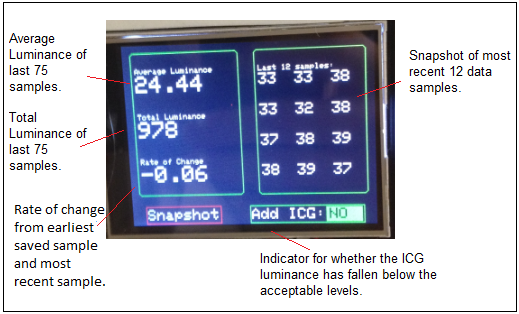 Comparison of Displays
Preferably be powered by 5V
~3” (diagonal) in size
High PPI for time-magnitude graph
Color
Backlight for low light environments
Display Specifications
Adafruit 2.8” TFT LCD (ILI9325)
3-5V
8 Digital, 4 Analog Control Lines
2.8" TFT LCD
320x240 Resolution
18 Bit Color (262,000 Colors)
LED Backlight
Resistive Touchscreen
RGB, SPI Interfaces
Comparison of Microcontrollers
ATmega328P-PU
MSP430
1.8-5.5V
20 MHz
32kB Flash
2kB RAM
23 GPIO pins
8ch 10-bit ADC
I2C, SPI, UART Interfaces
1.8-3.6V
16 MHz
16kB Flash
512B RAM
16 GPIO pins
8ch 10-bit ADC
I2C, SPI, UART Interfaces
Originally…
We chose the MSP430G2553 due to
Our familiarity with the microcontroller
Sufficient GPIO pins
Launchpads readily available
ATmega328P
Advantages over the MSP430
Simplified power requirements; no longer needed a 3V regulator.
2x the flash memory; software currently exceeds 20 kB.
4x the RAM will allow the software to do more things at once.
Extra pins for expandability.
More abundant software libraries.
Software States
Data Storage Implementation
Circular Linked List
Limited space means old data will be purged for new incoming data (FIFO).
Two pointers will be needed: head and tail.
Running Times
Insertion O(1) – we will only be inserting at the end of the list.
Search O(n)
Deletion O(n)
Power System
Max 846A Linear IC
Why LIPO?
1.Li-ion has slower discharge but it is not a problem due to consistent use.
2.High per cell voltage.
3.High capacity.
4.Switching is easy!
(Picture courtesy of Battery University's Isidor Buchmann)
Voltage Regulation
Voltage regulator: LM7805
All components run off 5V except for small red 3V LED; LED 780E, photodiode, LCD, microcontroller, and reference voltage.100 ohm resistor in series with the LED will take care of voltage difference.
Charging Circuit Block Diagram
Rectifier
Resettable Fuse
Transformer
Wall Socket
Battery
Resettable Fuse
LIPO IC
Charging IC
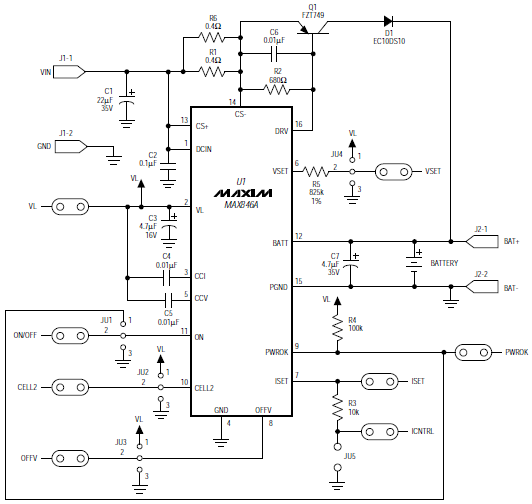 MAX846EVKIT+
Charger Casing
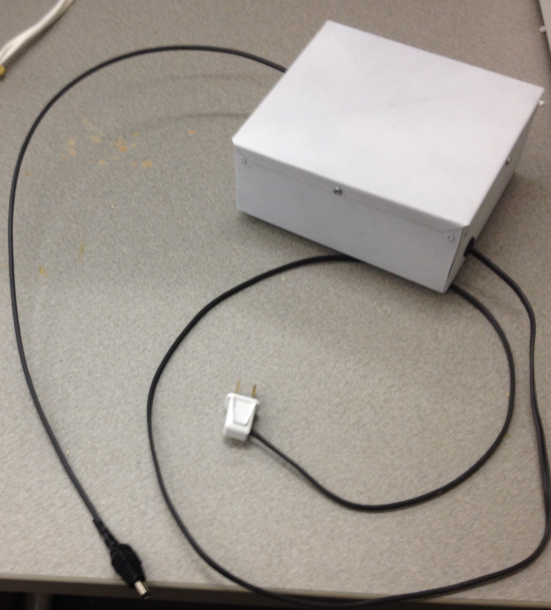 Connection from the wall socket, to charger circuit, to the main housing unit.
Made of Aluminum.
Simple rectangular/box casing.
5.5in.
7 in.
Main Housing Unit
Contains the rechargeable battery, MCU, LCD, and PCB
Flips open where one side houses the battery and the other houses the PCB, MCU, and LCD
Easy access to battery makes replacement simple
3mm hole for red LED "on light"
Mechanical on/off switch
Reset switch
Wires running from the main housing to the sensor are twisted in a helical formation to limit noise and are kept together using heat shrink tubing
3.5 in.
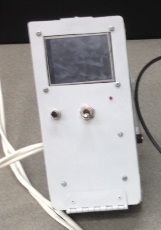 8 in.
Sensor Casing
4 in.
Contains the collector, emitter, and filter.
Oval in shape
Easy to hold with flat side corners
Must be constantly held over test area by user.
3 in.
Bottom View of Sensor
Collector has a < 1 in. in diameter hole for filter to reside
Physical separation between collector and emitter by bent aluminum plate
Wire runs through the hole in separation to collector
Metalized Mylar in the walls of the entire closure.
Terminal block for convenience and aesthetics to hold wires
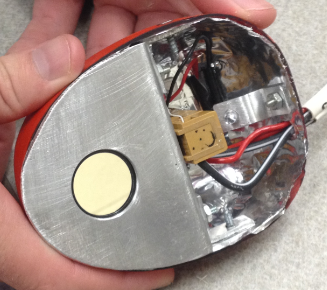 Aluminum FoilReflectivity
Slight drop at 800 nm
Testing Medium, Synthetic Blood
The ideal testing environment would be using a human patient.
Problems with legality.
Next option, Synthetic blood.
Needed enough for thorough testing.
Issue with customs; importing 5 liters of "blood".
Testing methods
Testing materials will be covered from external light to avoid false ICG fluorescence and false sensor readings.
Clear plastic containers and bags will be used to contain the synthetic blood and ICG.
Were going to use Synthetic skin and muscle, but determined it would not be necessary for a proof of concept.
Magnitude of fluorescence of ICG is understood to be directly related to ICG concentration in the testing medium (Synthetic blood).
Primary Tests
Three Tests:
Responsiveness Test
Infusion Test
Decay Test
Responsiveness Test:
Testing to ensure collector responds to an LED that emits a readable signal.
Turn on sensor and start recording.
Introduce the powered LED to the collector. 
Verify the device indicates an increased signal magnitude.
Primary Tests (Cont’d)
Decay Test:
Start with a volume of testing medium with a predetermined quantity of ICG .
Turn on sensor and start recording.
Slowly introduce a quantity of clean testing medium. Verify the device indicates a decreasing magnitude of fluorescence.
Infusion Test:
Start with a clean volume of testing medium.
Turn on sensor and start recording.
Slowly introduce a sample of ICG and verify that the device indicates a trend of increasing magnitude of fluorescence.
Budget
Distribution of Work
Issues
Touchscreen not functioning properly.
ICG:
Provided in limited quantities.
Scale is not very precise.
Not performing as expected.
The possibility exists that emitter light is not sufficient.
Testing 
Noise
Precision
Compatibility between synthetic blood and real blood with ICG
Questions
Thank you for your attention, feel free to ask any questions.